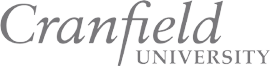 IJTC2010-41099
PISTON RING CAVITATION AND STARVATION 
DURING ENTRAINMENT MOTION
REVERSAL
By 
William Chong
Dr Mircea Teodorescu
Prof Nick Vaughan
motivation
48% of the total energy consumption of an Internal Combustion Engine 
  (ICE) is used to overcome FRICTION [1]
19 % of the total FRICTION loss of an ICE is caused by the friction
  between the piston ring and liner [1]
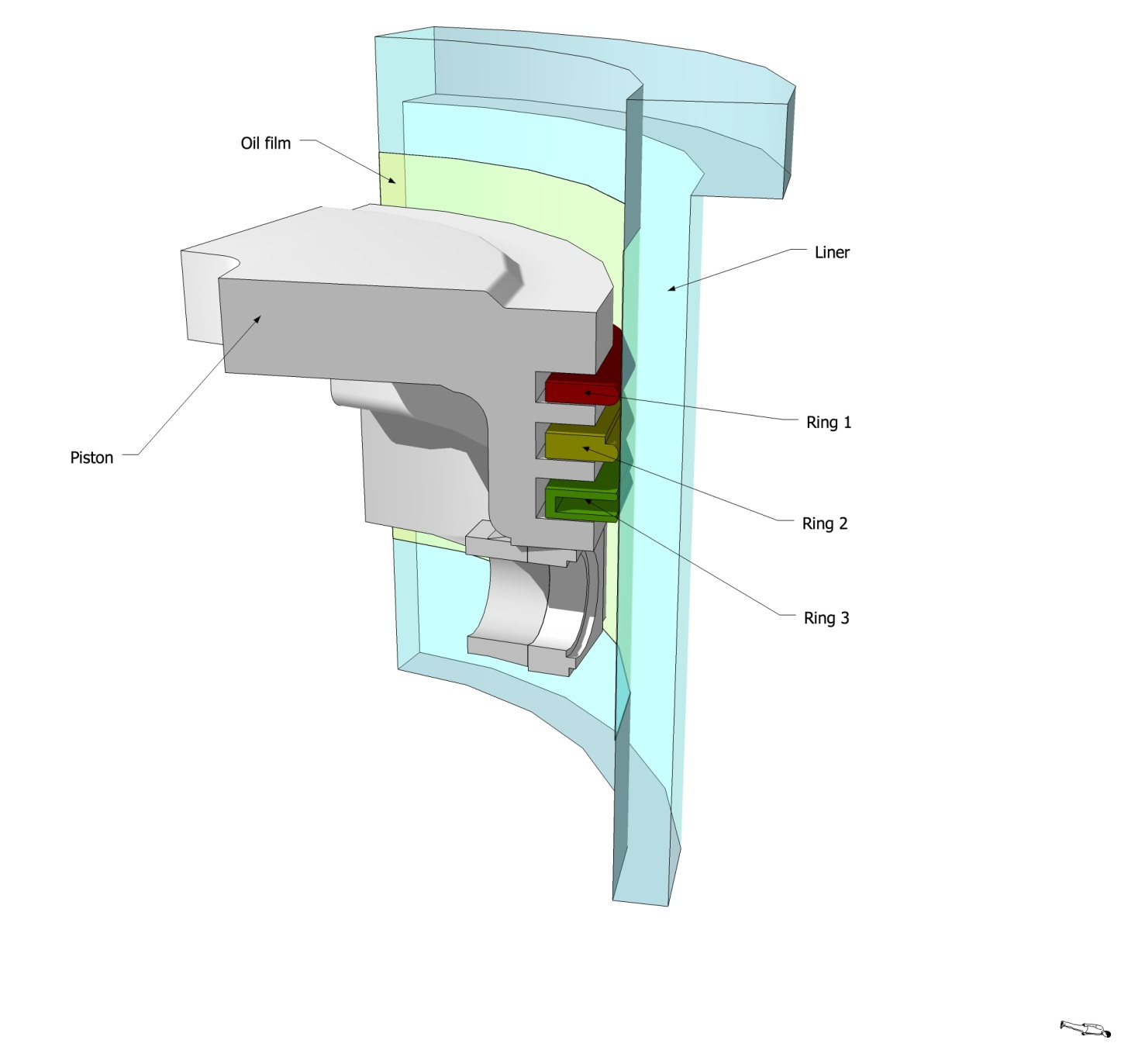 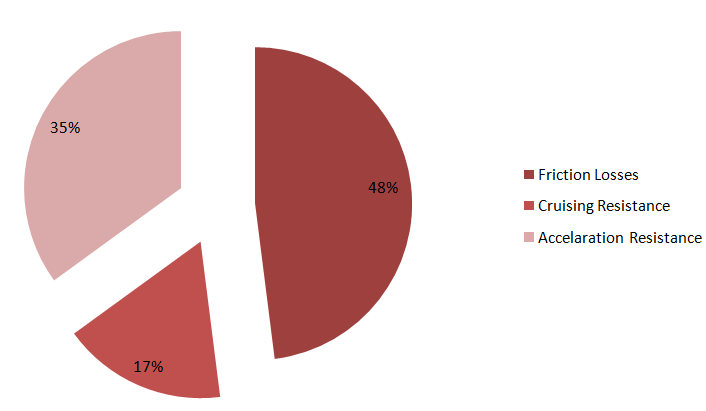 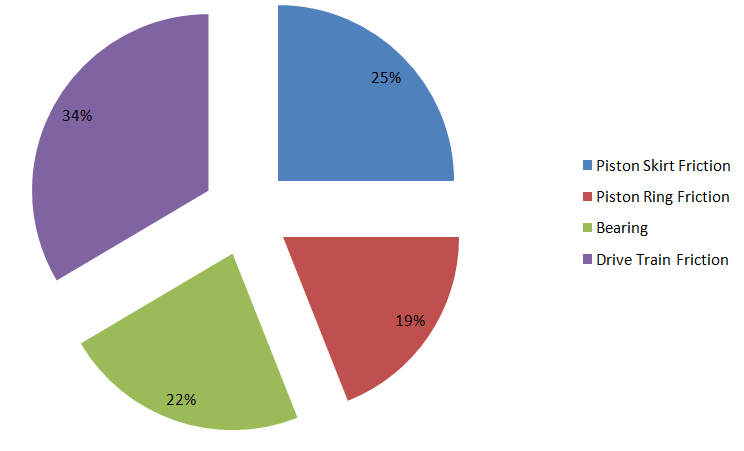 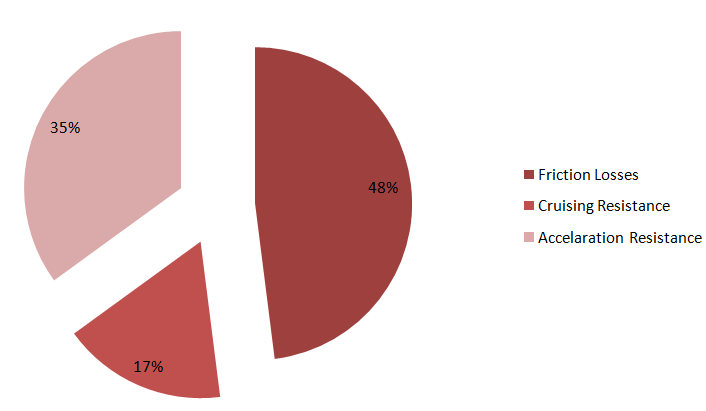 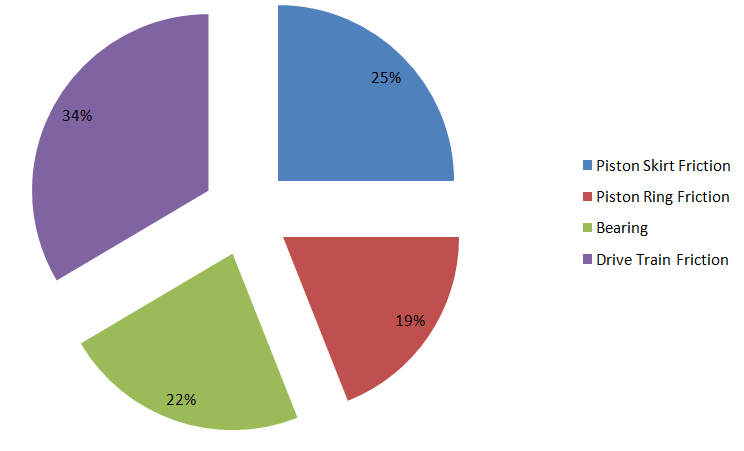 [1] S. C. Tung and M. L. McMillan. Automotive tribology overview of current advances and challenges for
the future. Tribology International, 37(7):517{536, 2004.
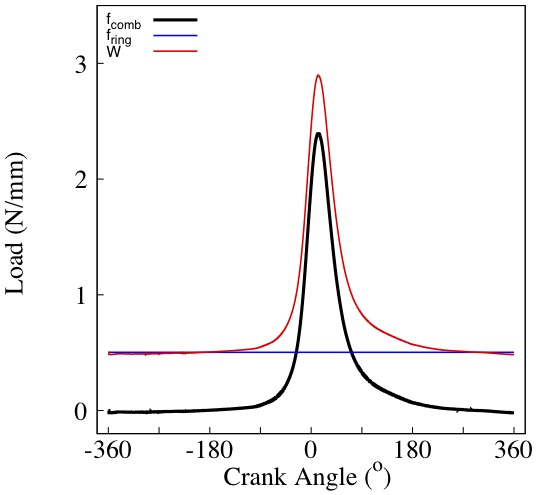 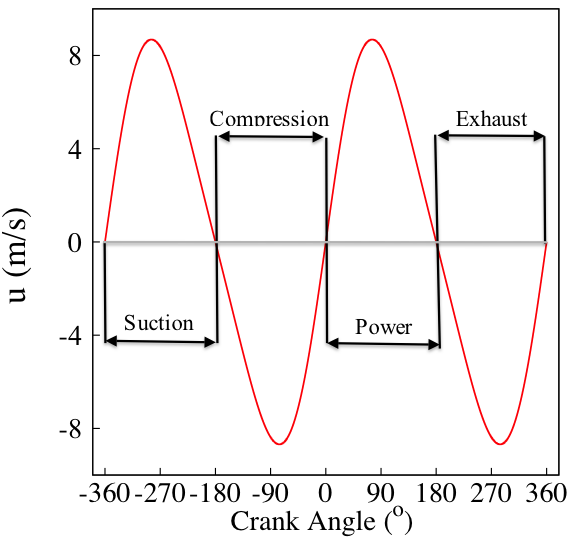 Load for Top Ring
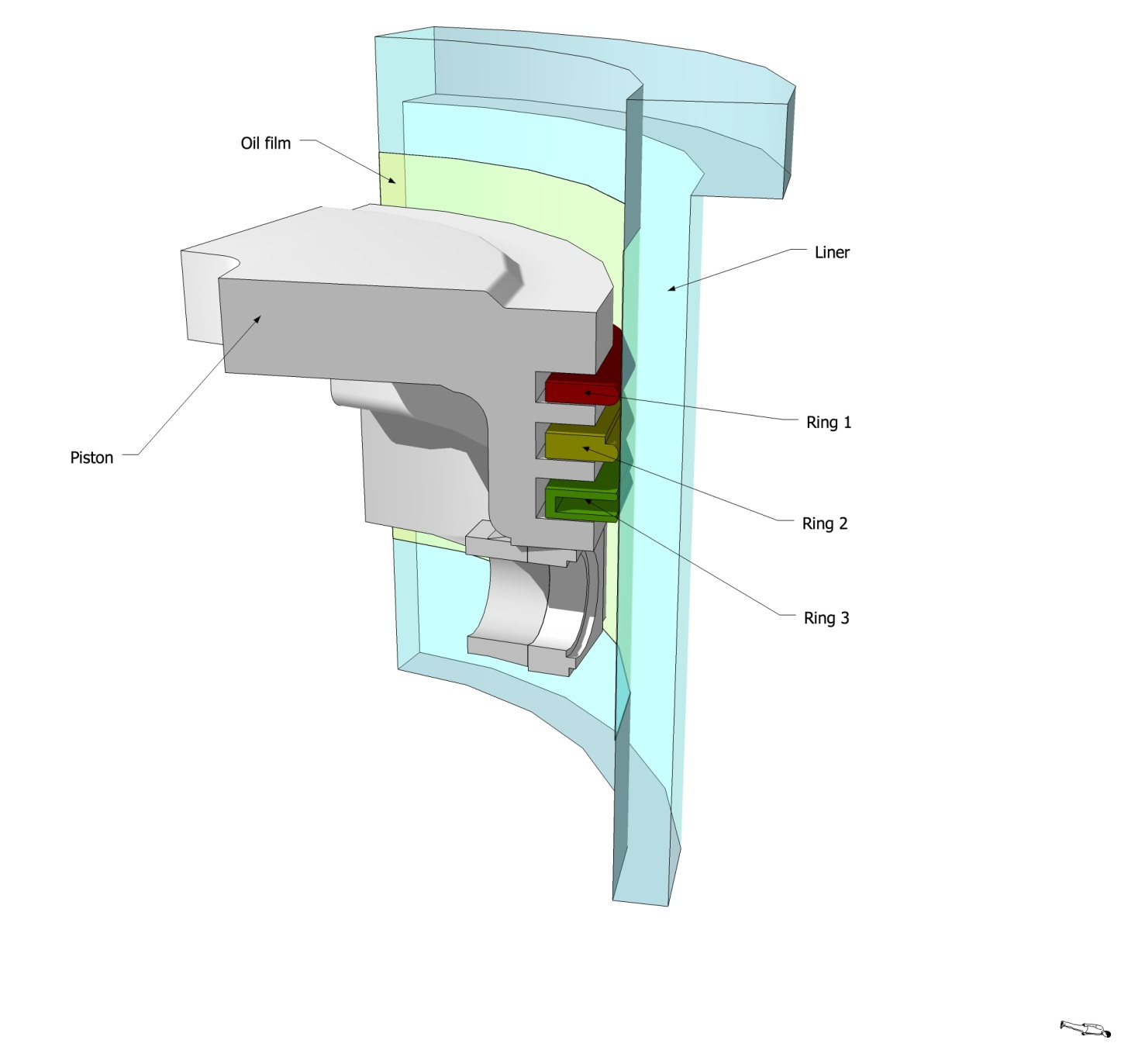 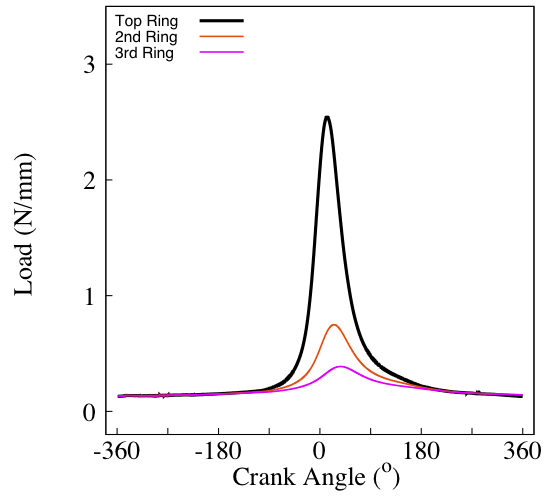 To reduce friction 
by
piston ring assembly
Transient 
nature of tribology
Effect of Cavitation
Surface interactions 
along the ring-liner conjunction
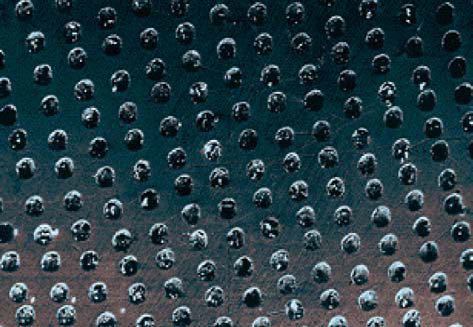 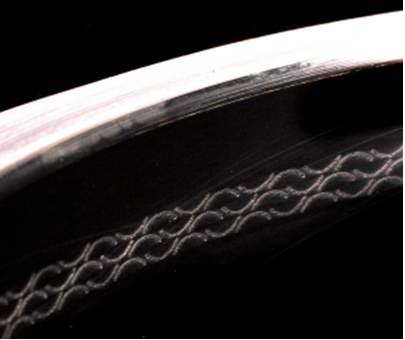 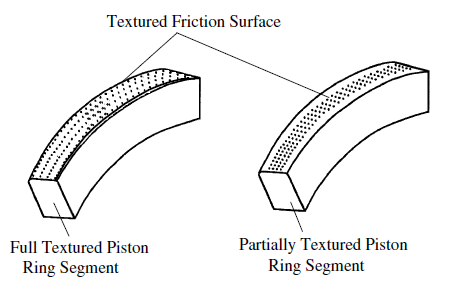 Texturing on the ring[3]
Texturing on the cylinder liner[2]
[2] Rahnejat, H., Balakrishnan, S., King, P. D., and Howell-Smith, S. In-cylinder friction reduction using a surface finish optimization technique. Proc. IMechE, Part D: J.Automobile Engineering, 2006, 220(D9), 1309–1318.
[3] I, Etsion, Improving tribological performance of mechanical components by
laser surface texturing,  Tribology Letters,17(4)733-737,2004
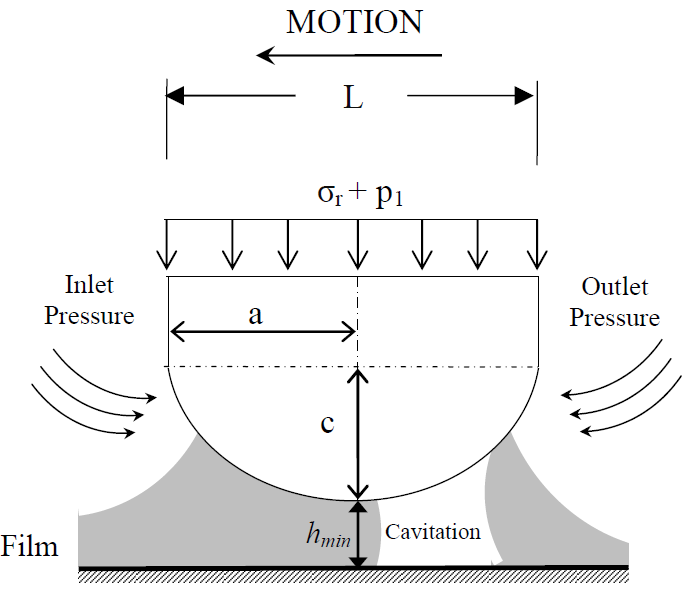 TRIBOLOGY
Important Issues of Understanding Cavitation
When and Where lubricating film rupture or separation occurs

Measures to avoid component damage due to high friction

Improves the lubricating process
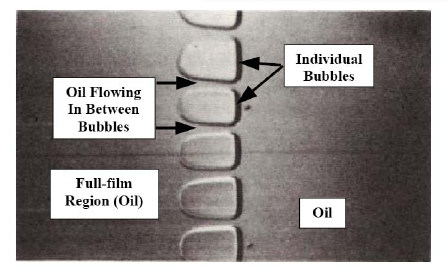 By Prof Dowson[4]
[4] D. Dowson. Laboratory experiments and demonstration in tribology. the principles of hydrodynamic
lubrication and cavitation in lubricating lms. 1968.
Reynold’s equation
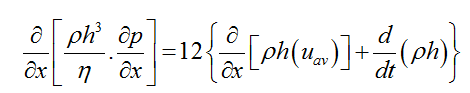 Shortcomings of Reynold’s Equation [5] & Reynolds Boundary Condition
Analysis of lubricating film characteristics without taking into consideration:

	i.  Cavitation Effect
	ii. Starvation Effect

ONLY works under Full Film conditions where flow is laminar
[5] O. Reynolds. On the theory of lubrication and its application to mr. beauchamp tower's experiments, in-
cluding an experimental determination of the viscosity of olive oil. Royal Society of London Philosophical
Transactions Series I, 177:157-234, 1886.
Elrod [6,7] proposed a cavitation model based on Jacobsson-Floberg-Olsson’s (JFO) [8,9]  theory which

 considers mass-conservation principle at the cavitation region

considers the non-laminar flow at the interface between lubricant and 
  cavities at the cavitation region
[6] H. G. Elrod and M. L. Adams. Computer program for cavitation and starvation problems. In Proceedings of 1st Leeds-Lyon Symposium on Tribology: Cavitation and Related Phenomena in Lubrication, pages 37-41, New York, 1974 1976. Mechanical Engineering Publications.

[7] H. G. Elrod. A cavitation algorithm. American Society of Mechanical Engineers, New York, 1981. H.
G. Elrod.; In: Transactions of ASME. Journal of lubrication technology, Vol. 103, No. 3, (July 1981).

[8] B. Jakobsson and L. Floberg. Journal bearing considering vaporization. Transactions of  Chalmers University of Technology, 1957.

[9] K. O. Olsson. Cavitation in dynamically loaded bearings. 1965.
Reynold’s equation
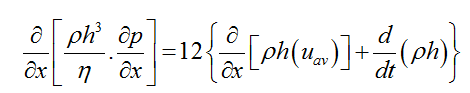 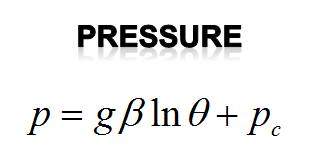 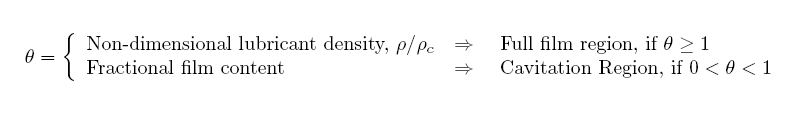 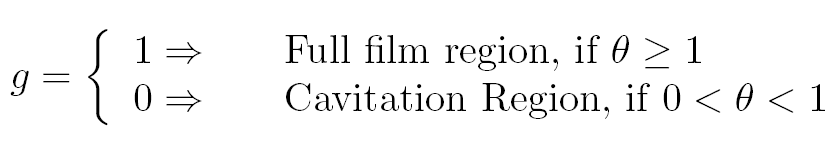 Elrod’s cavitation algorithm
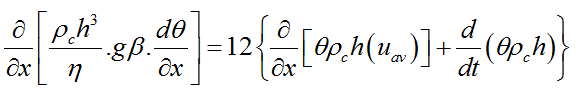 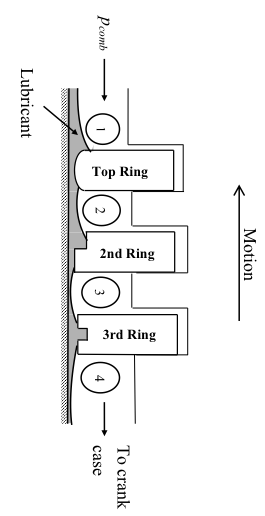 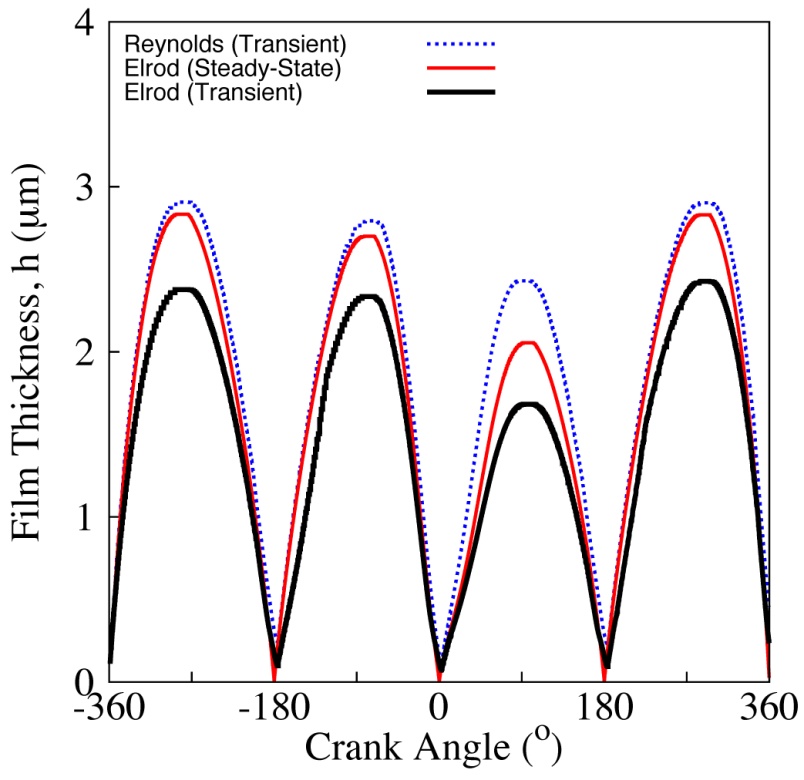 Piston ring geometry
 Piston kinematics
 Piston ring load
 Lubricant viscosity
 Lubricant density
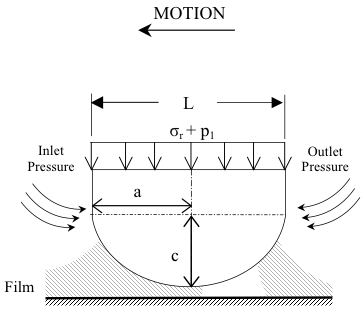 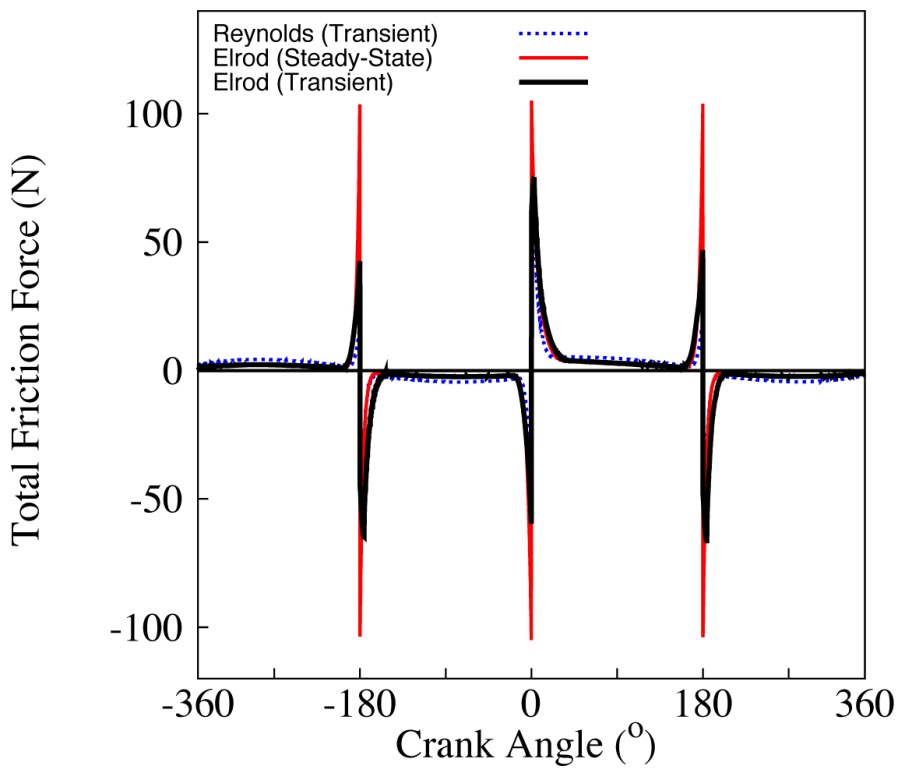 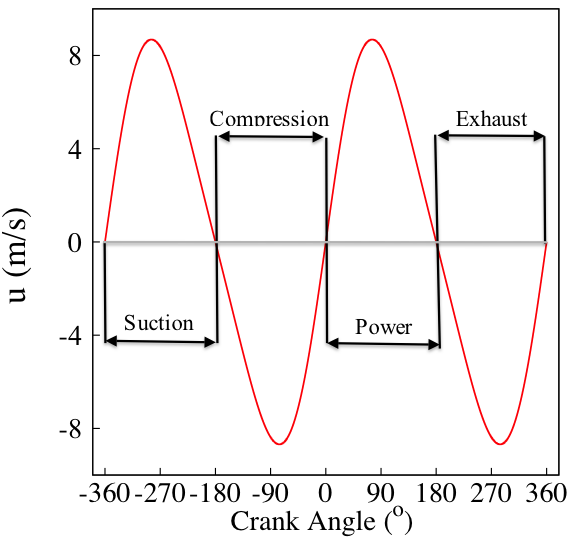 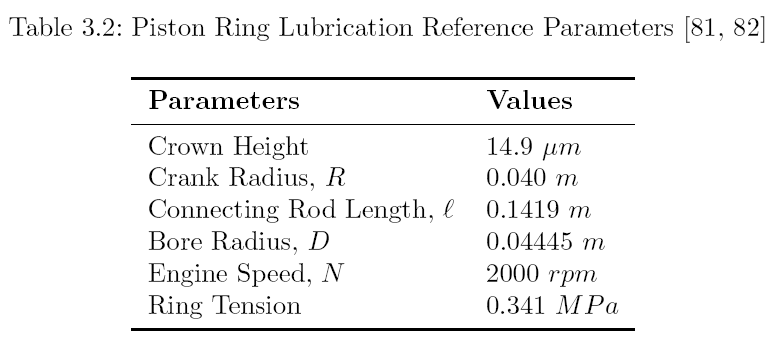 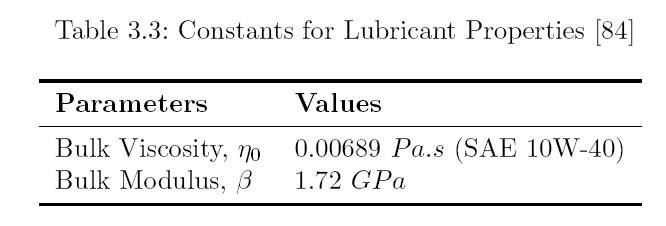 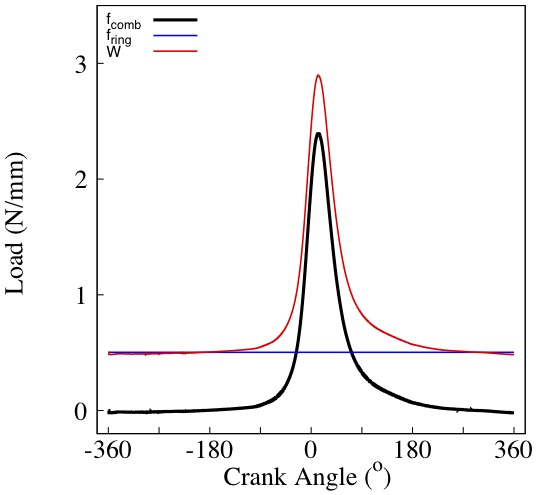 [10] Y. R. Jeng. Theoretical analysis of piston-ring lubrication part ifully 
flooded lubrication. Tribology Transactions, 35(4):696-706, 1992.
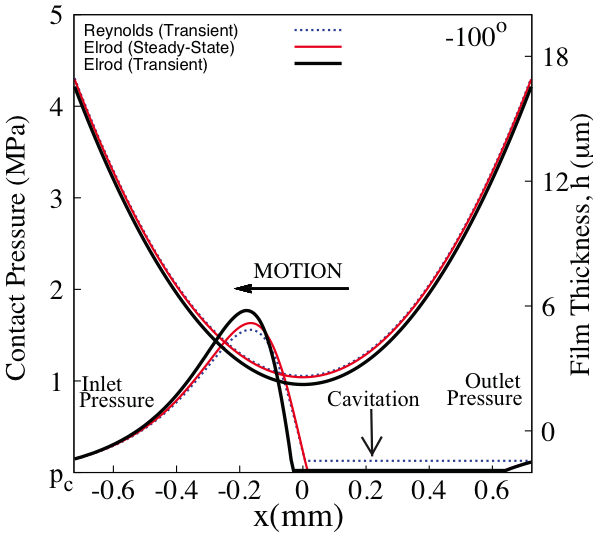 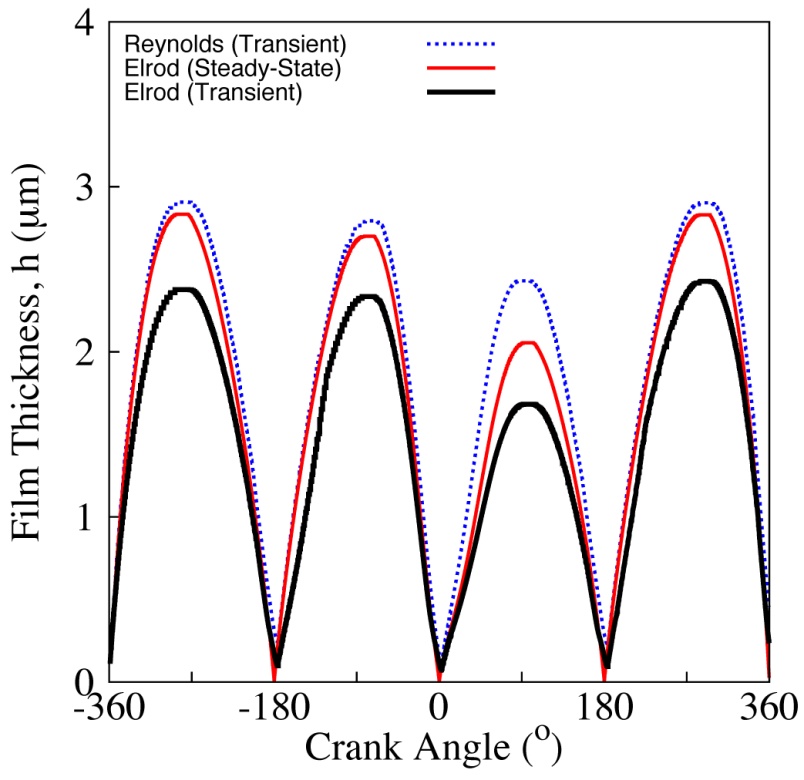 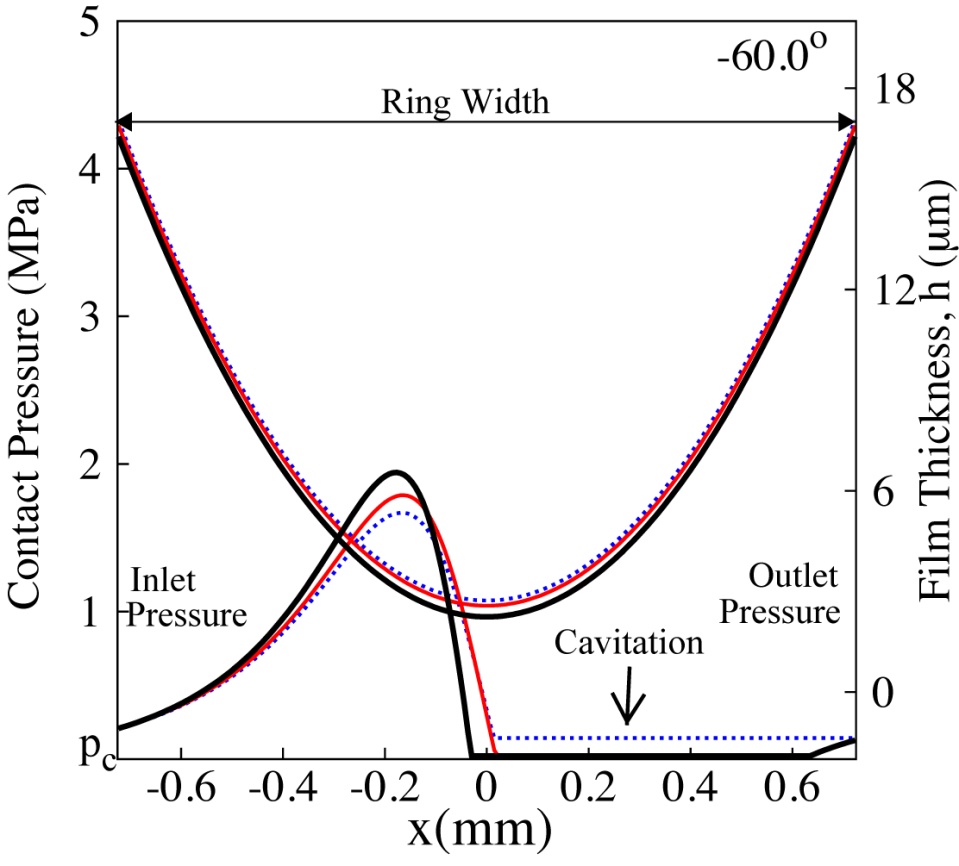 High Entrainment 
Velocity
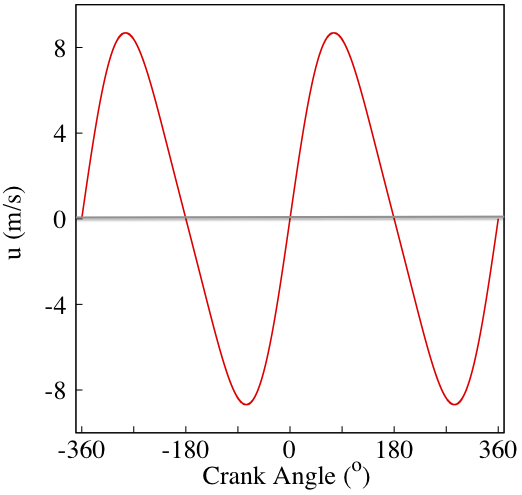 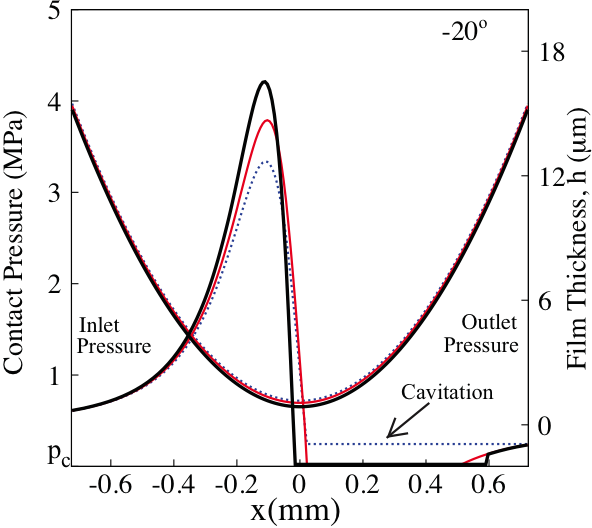 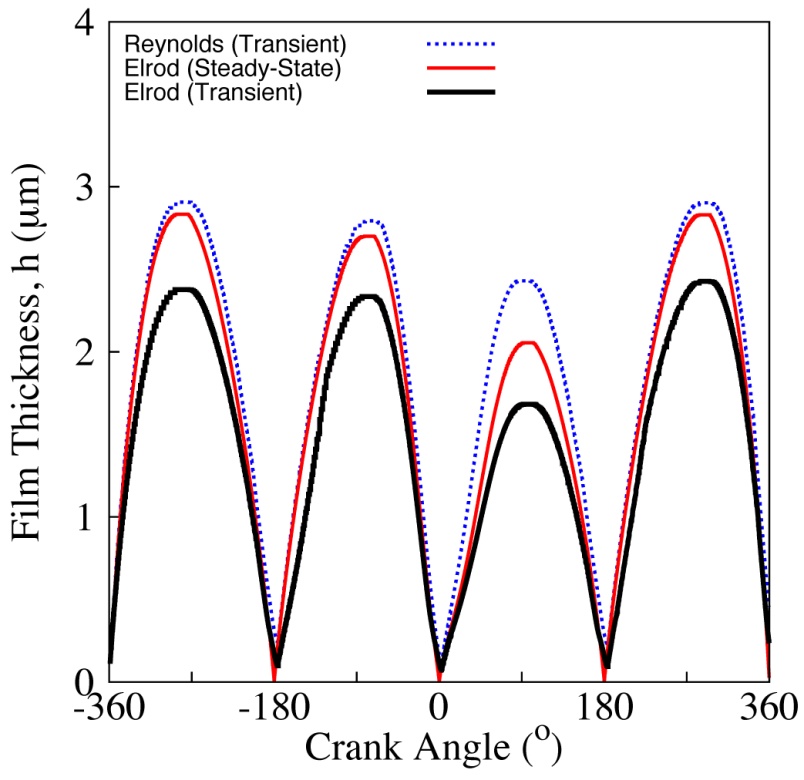 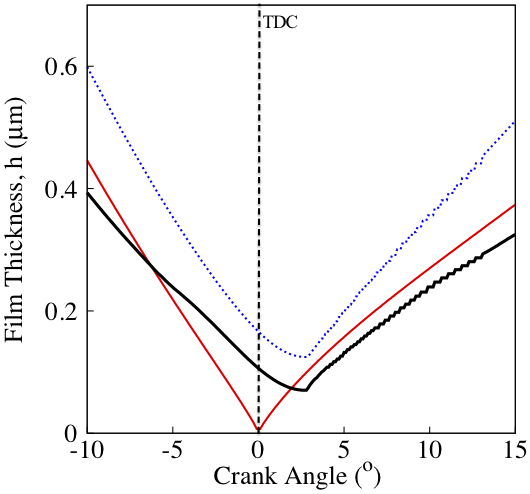 Firing TDC
(Pressure)
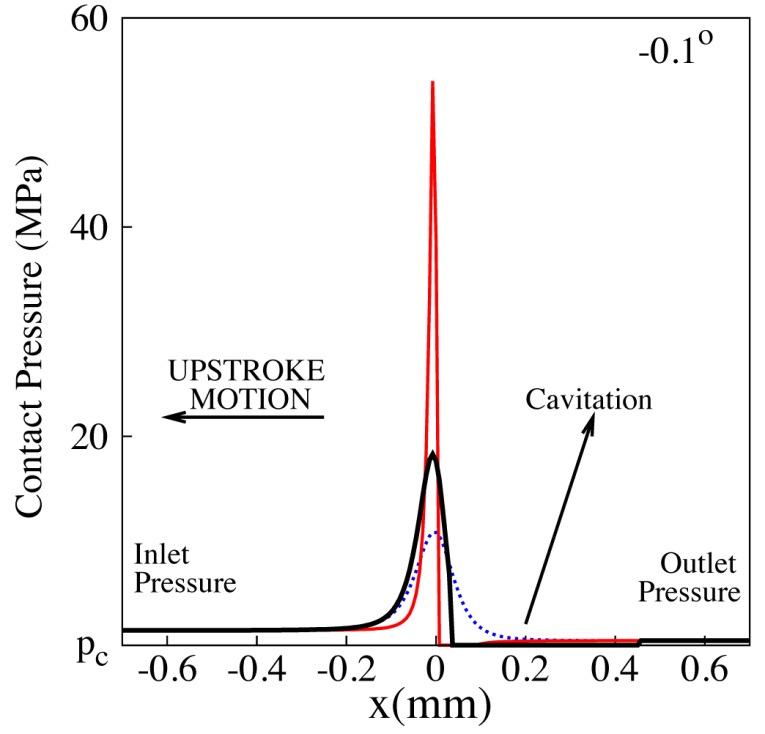 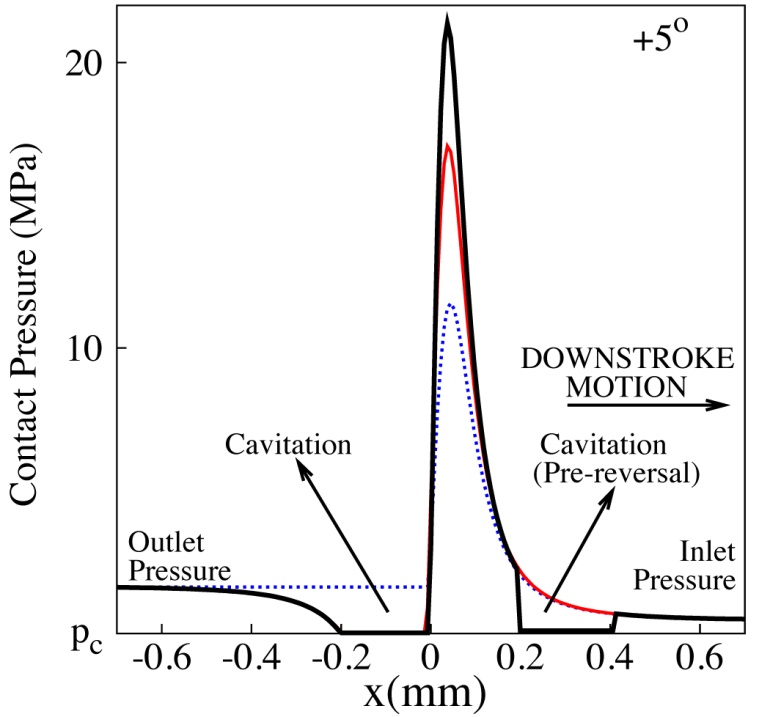 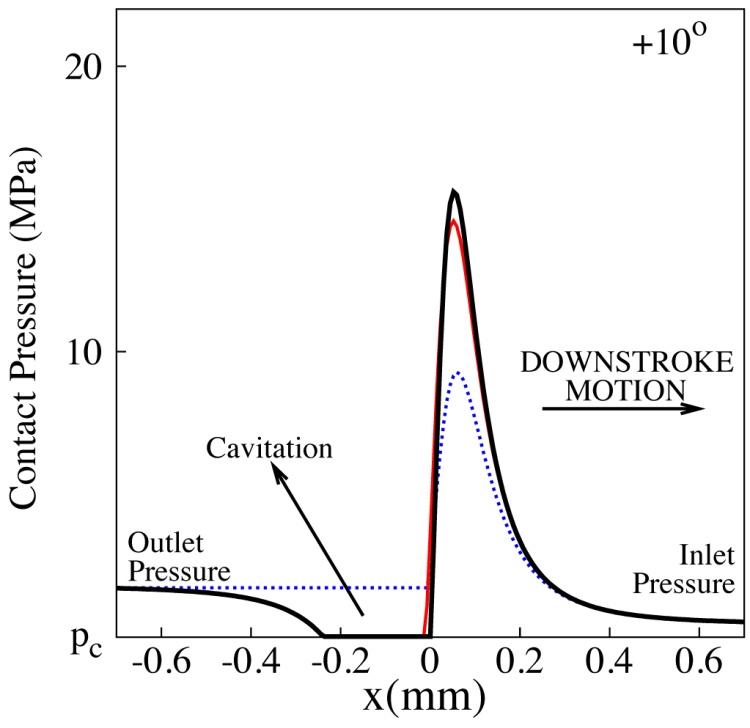 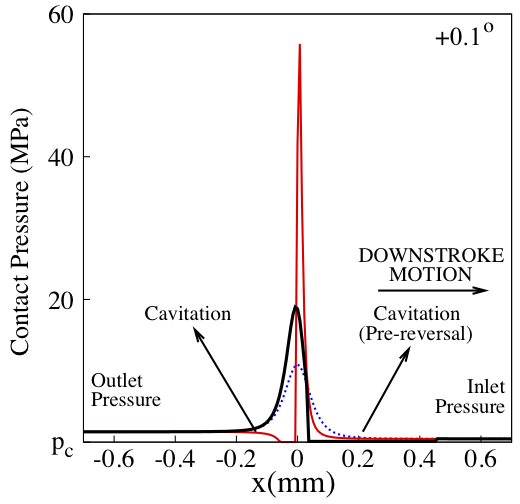 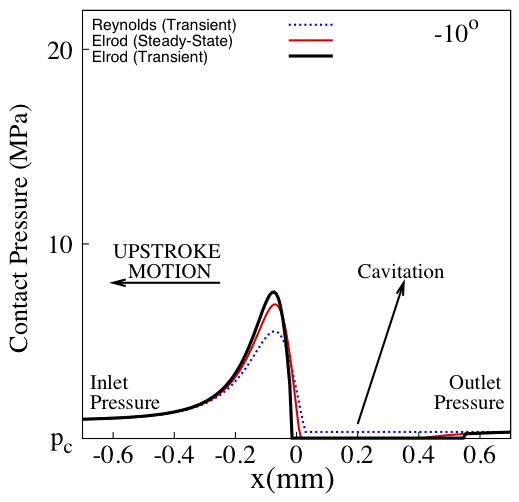 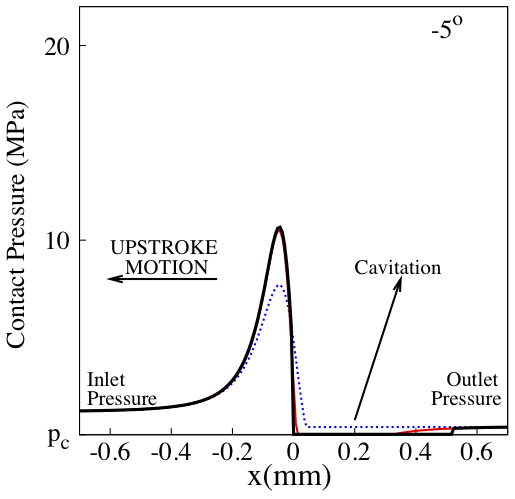 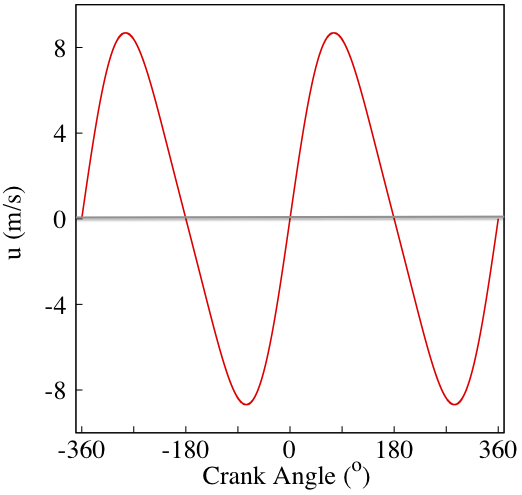 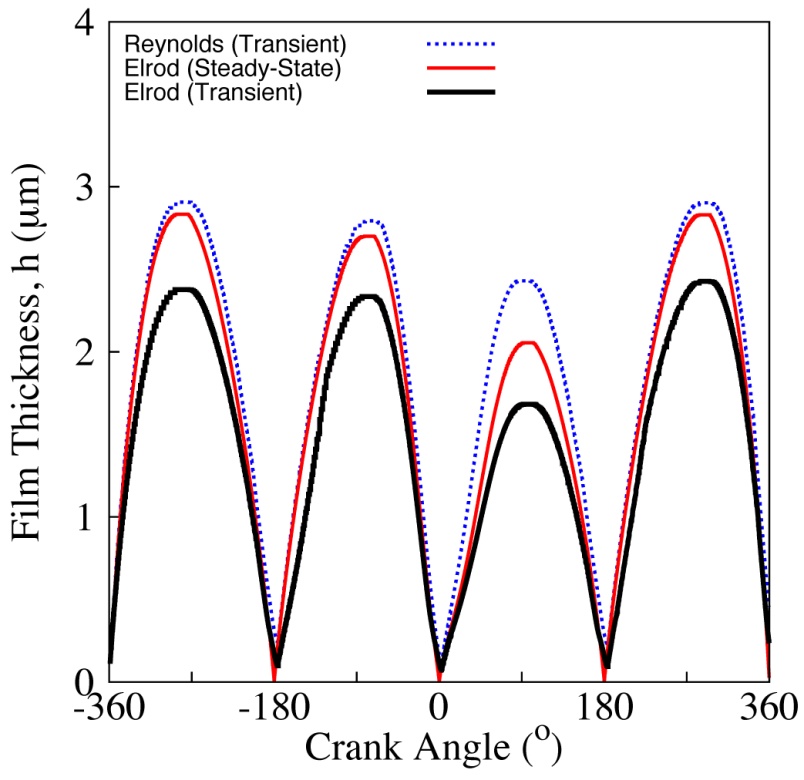 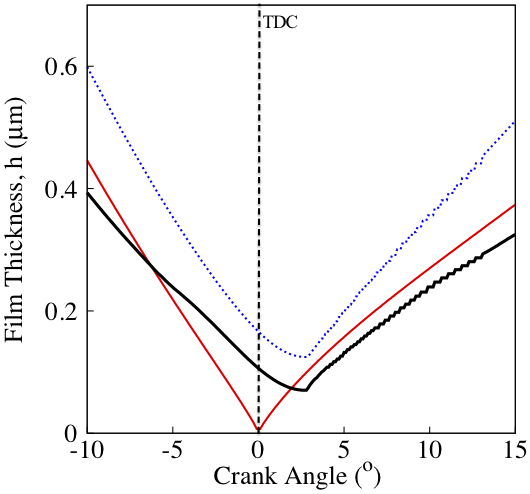 Firing TDC
(Fractional Film Content)
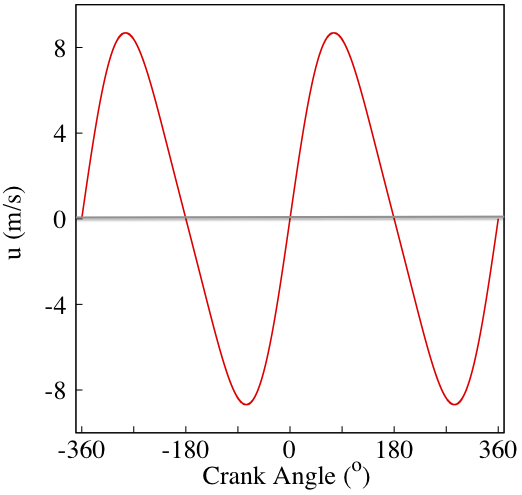 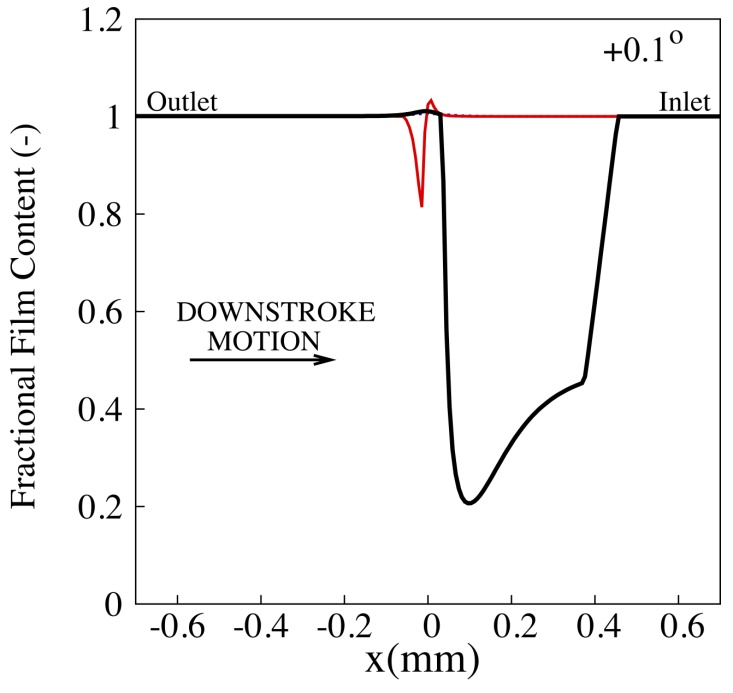 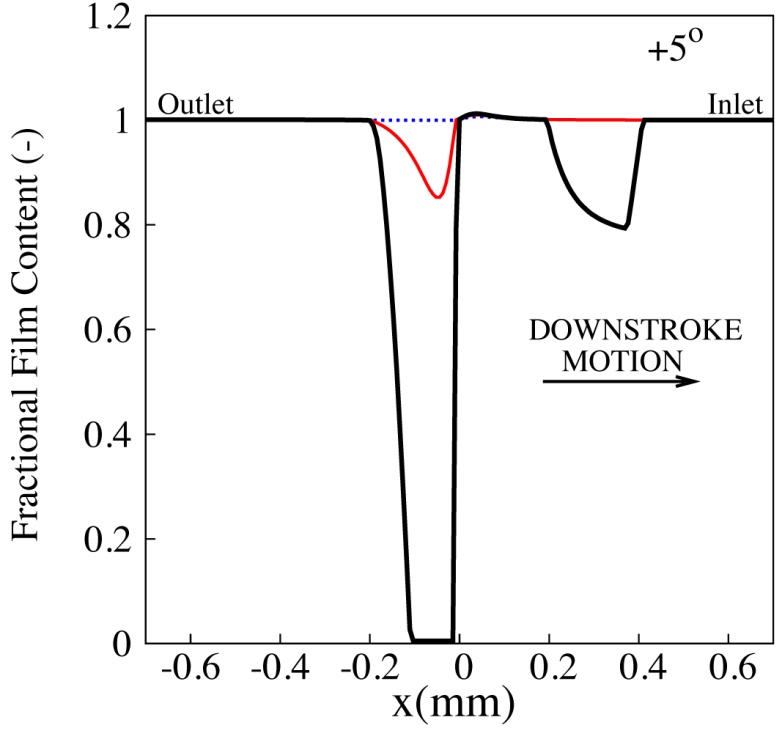 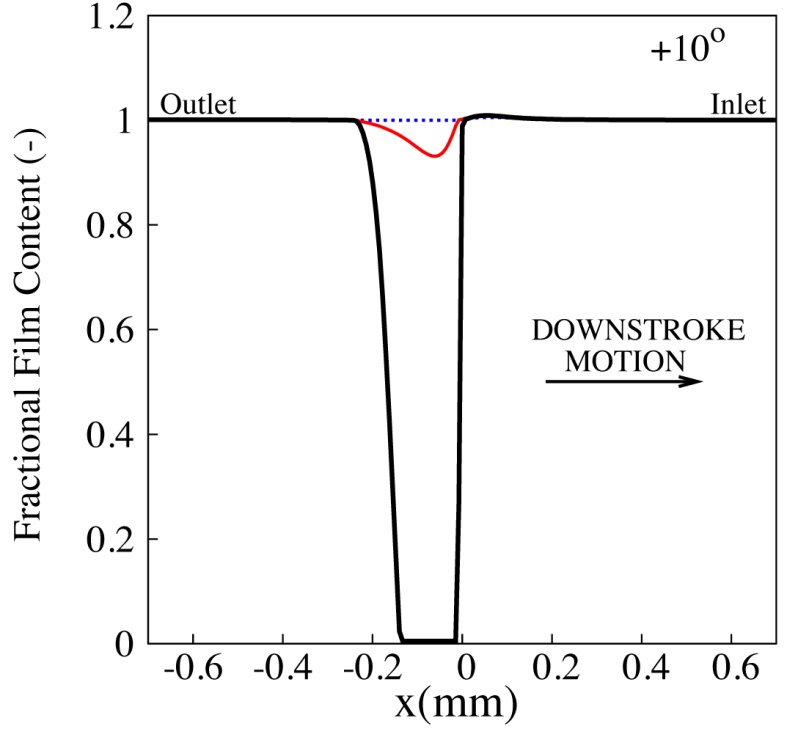 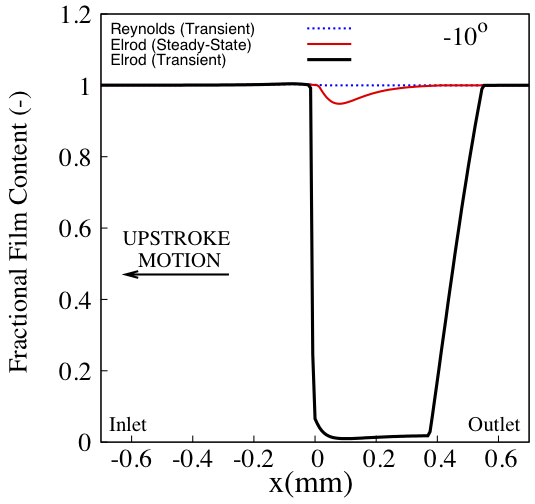 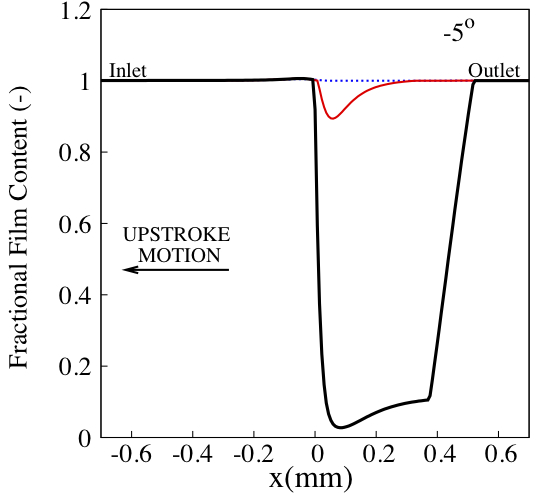 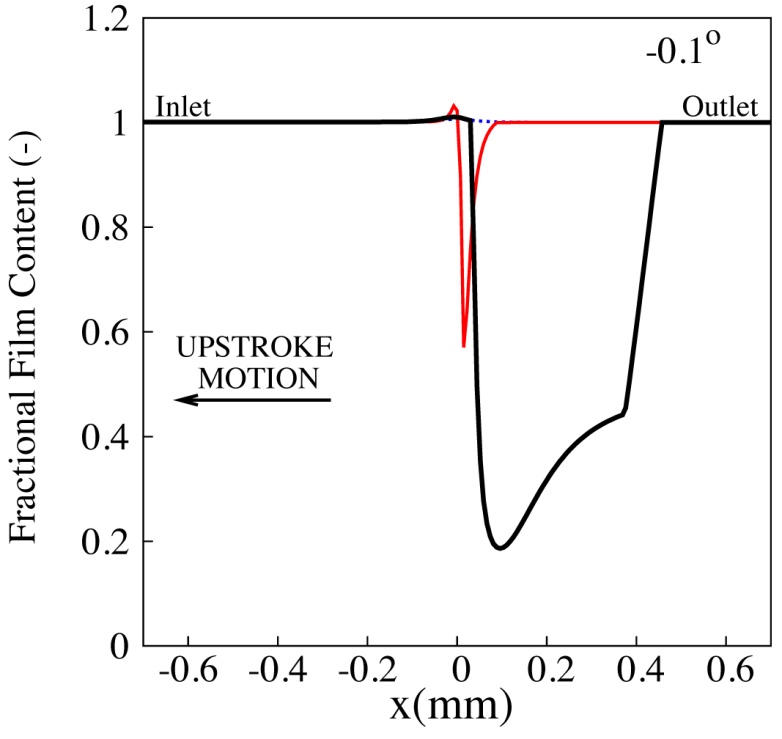 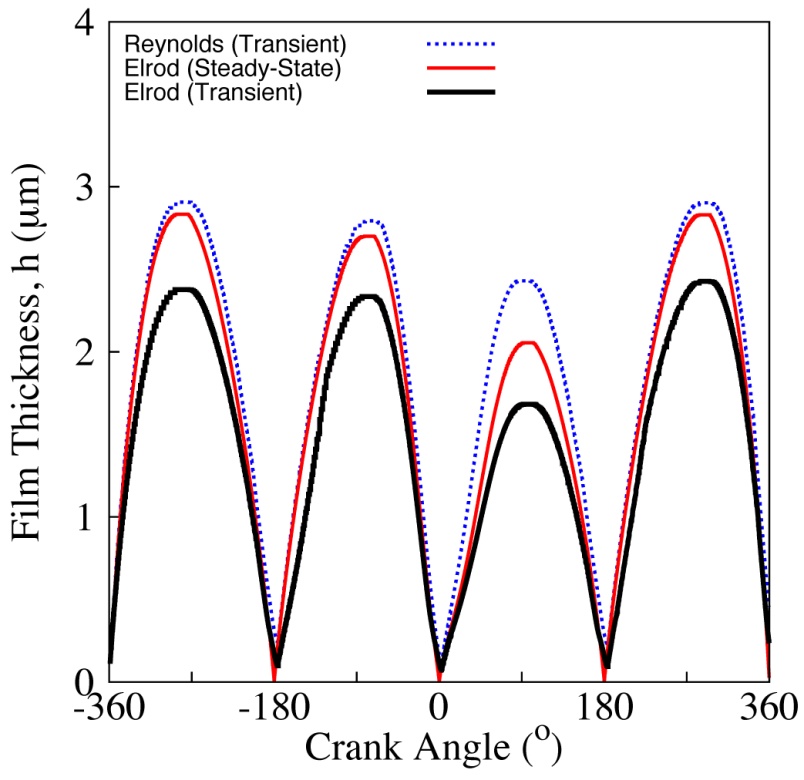 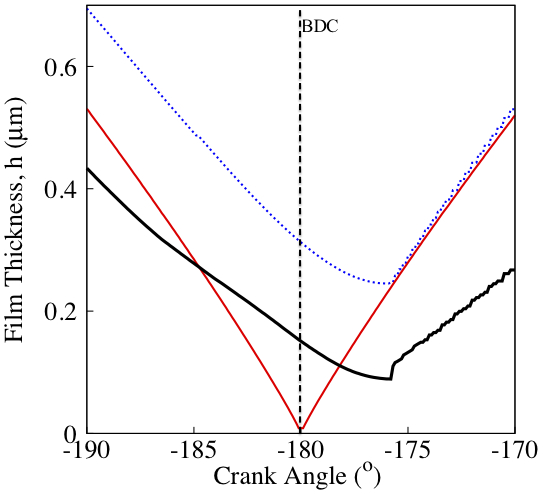 Suction BDC
(Pressure)
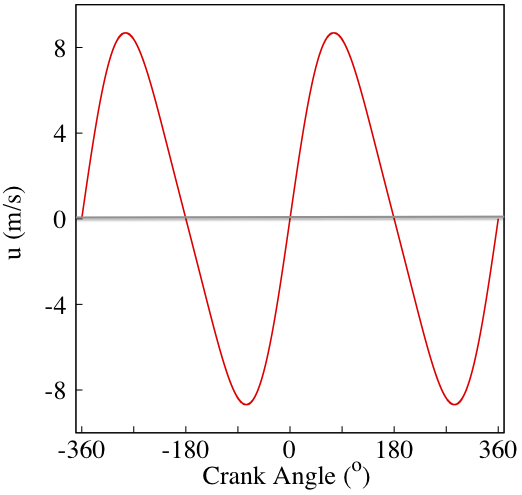 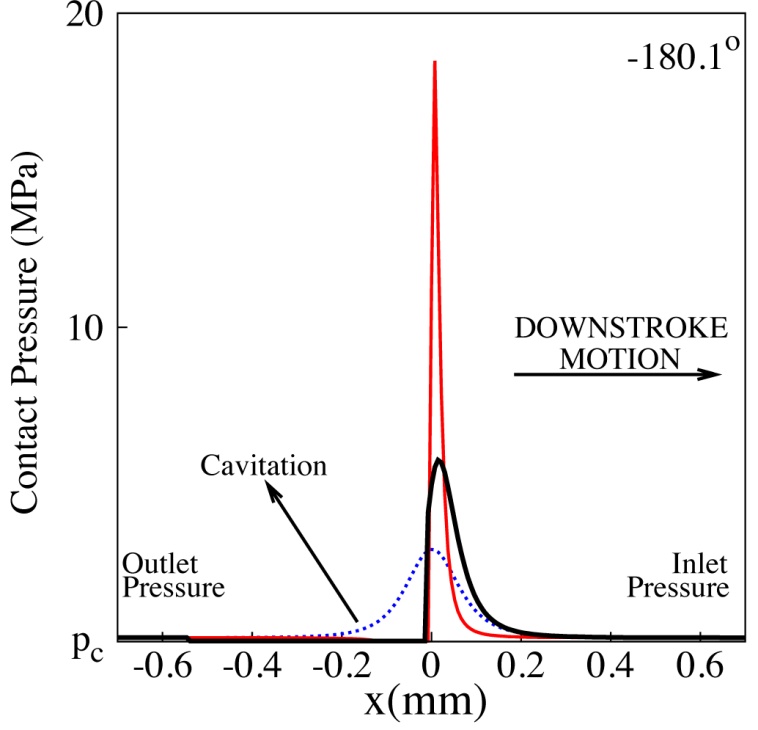 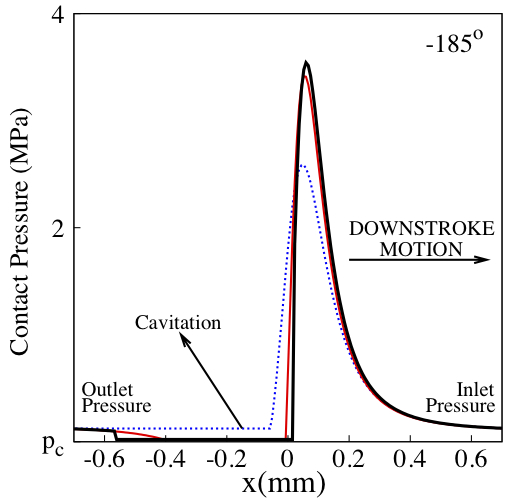 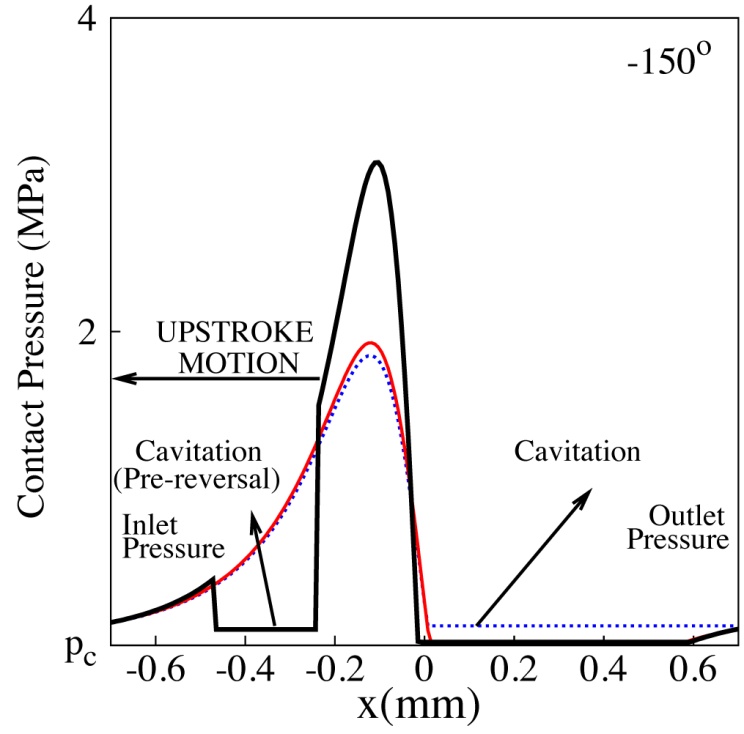 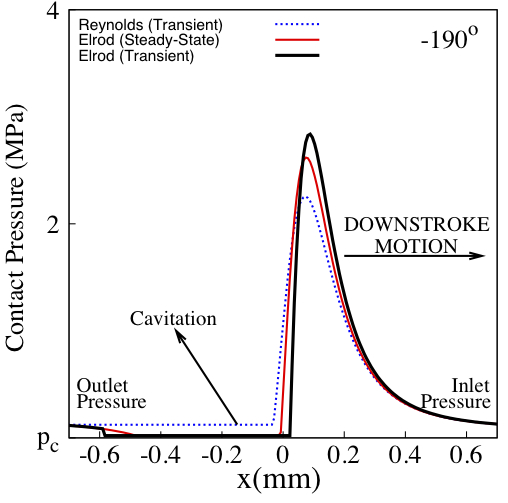 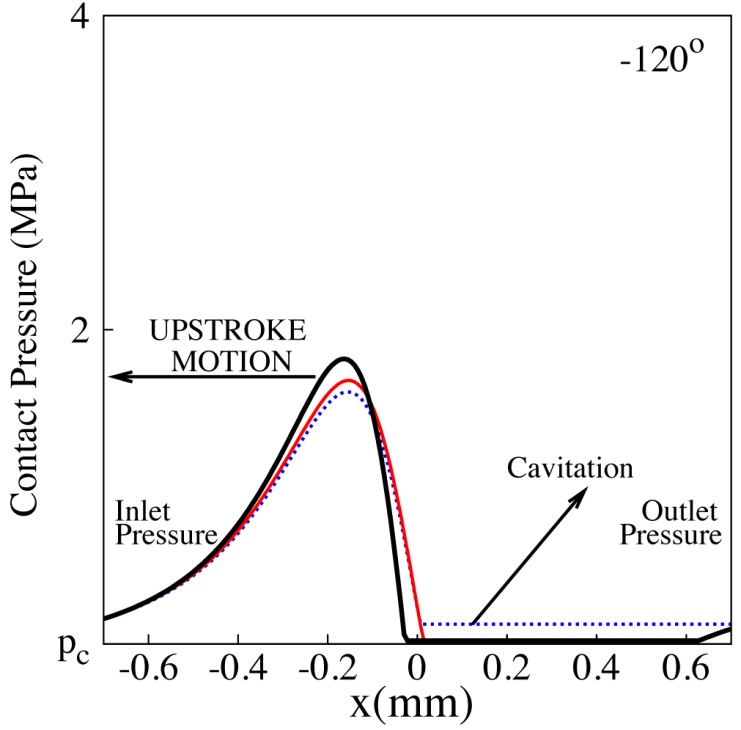 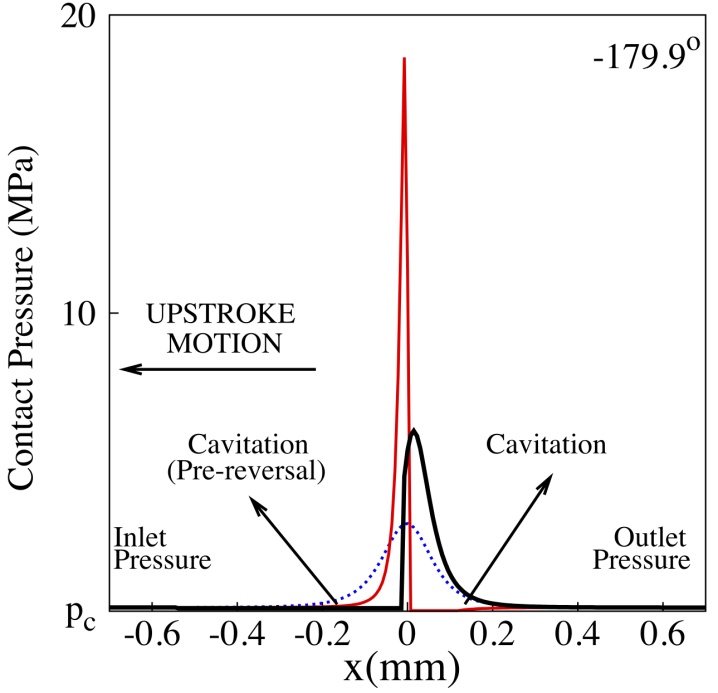 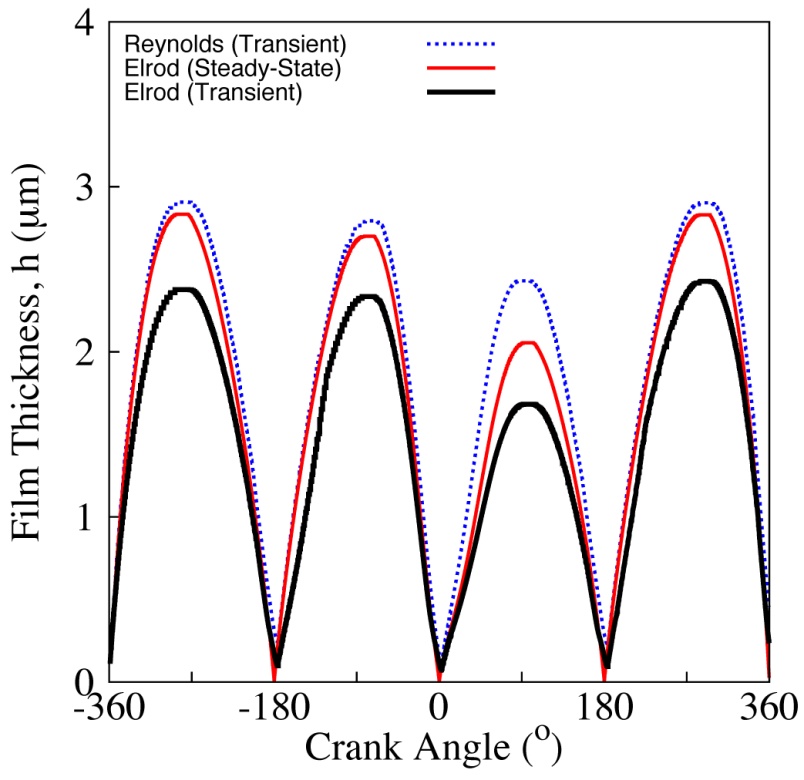 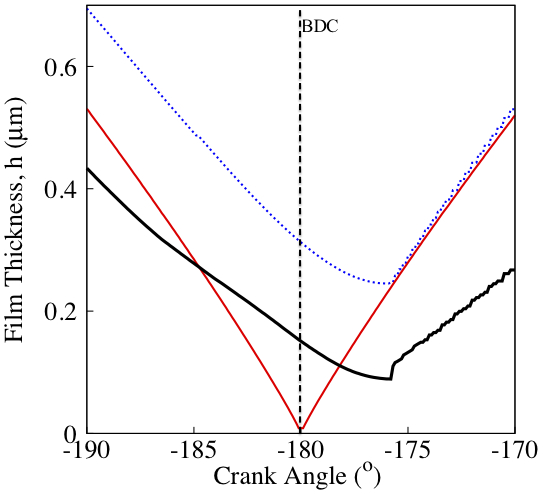 Suction BDC
(Fractional Film Content)
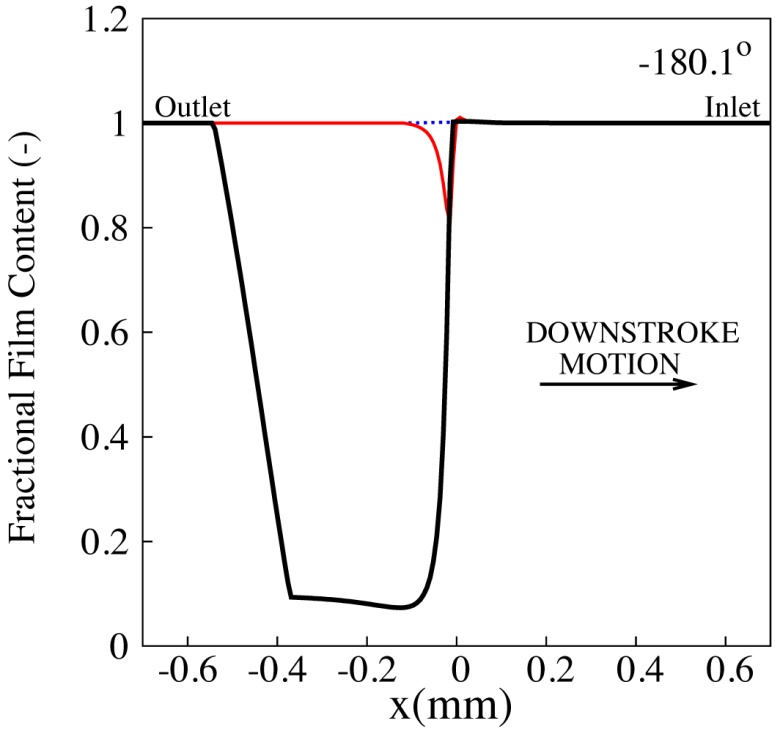 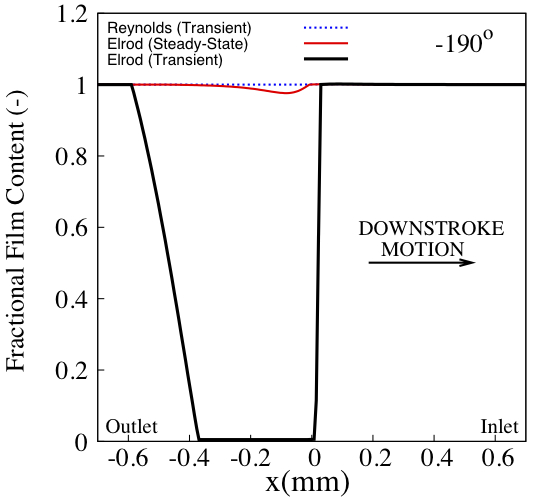 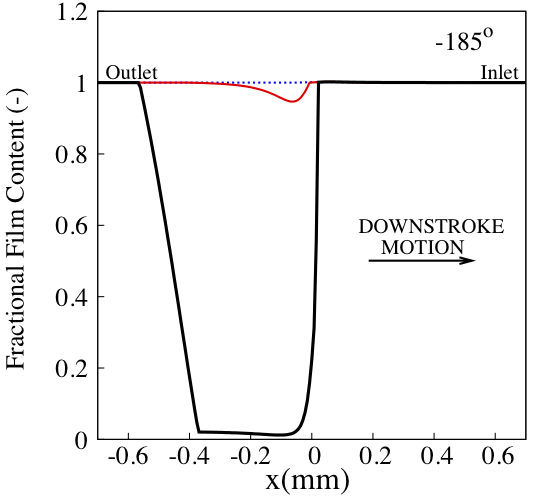 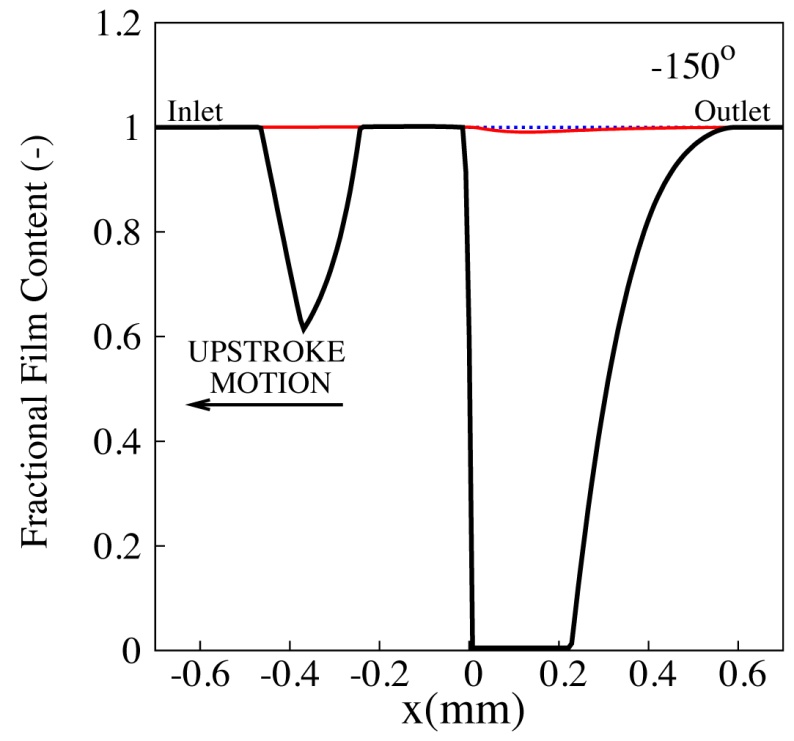 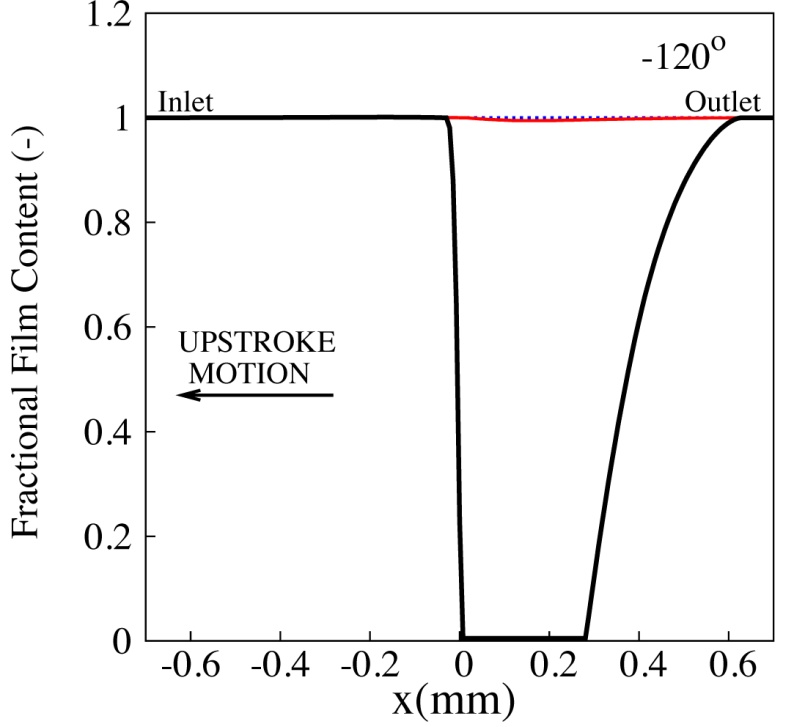 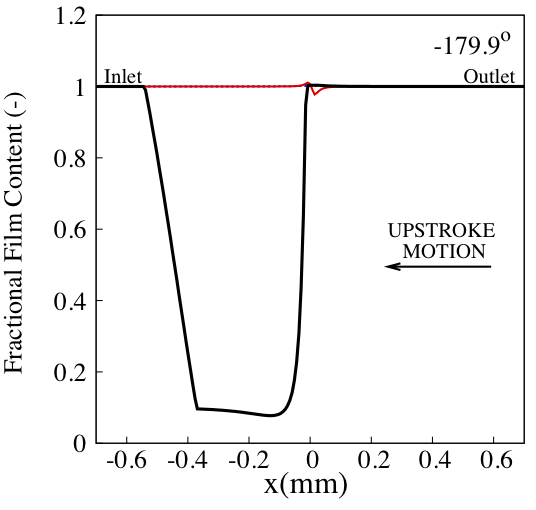 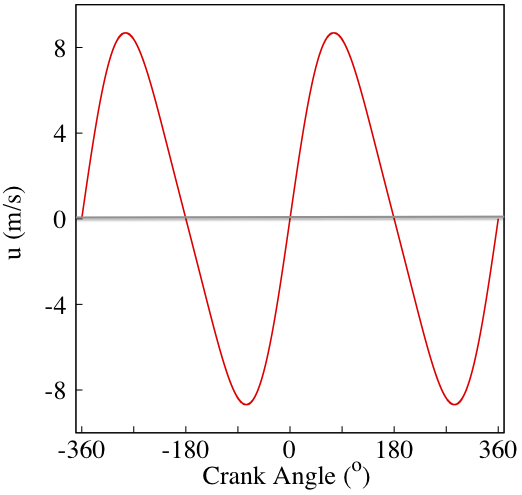 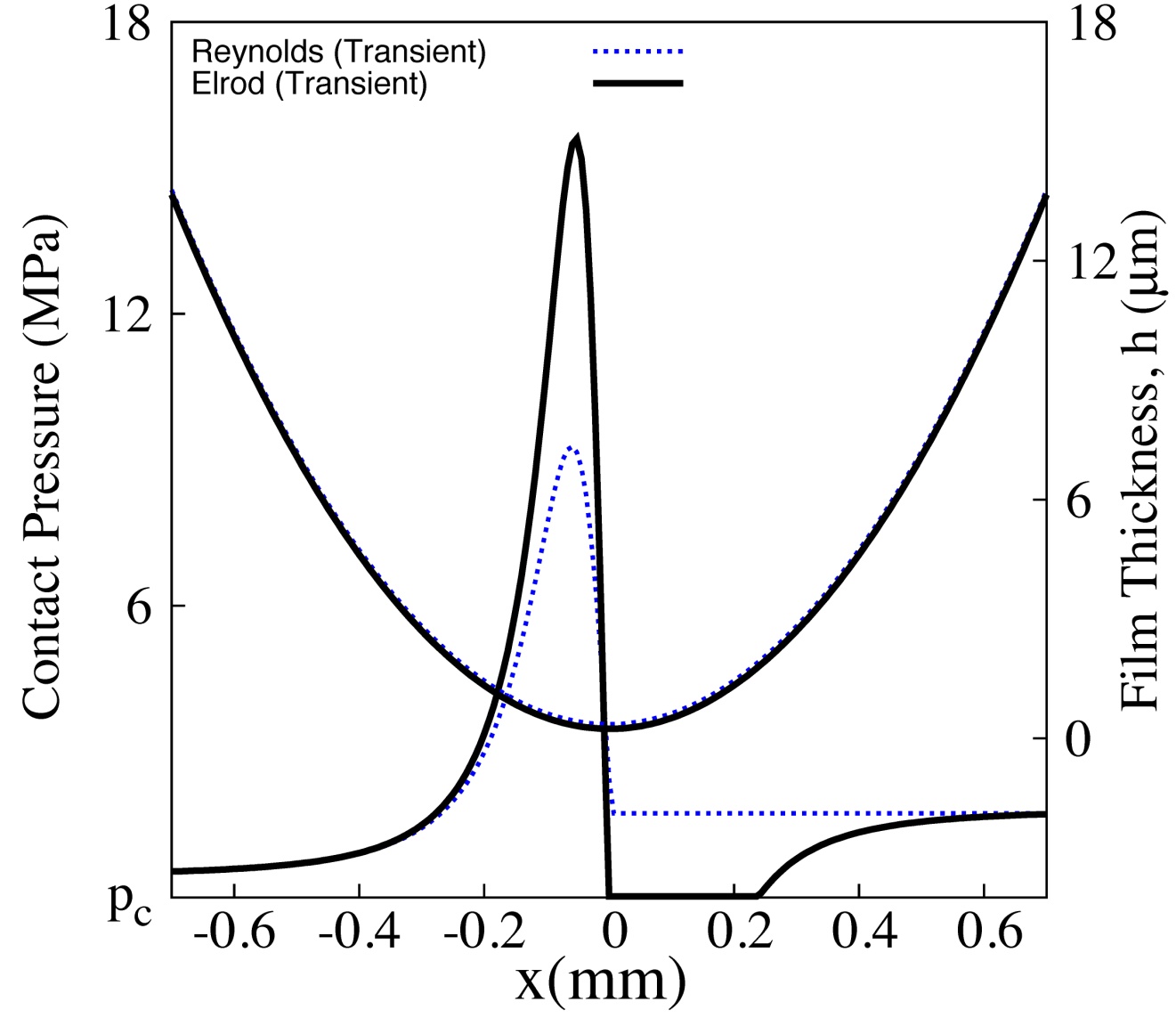 Piston Motion
Reformation point
Start of Cavitation
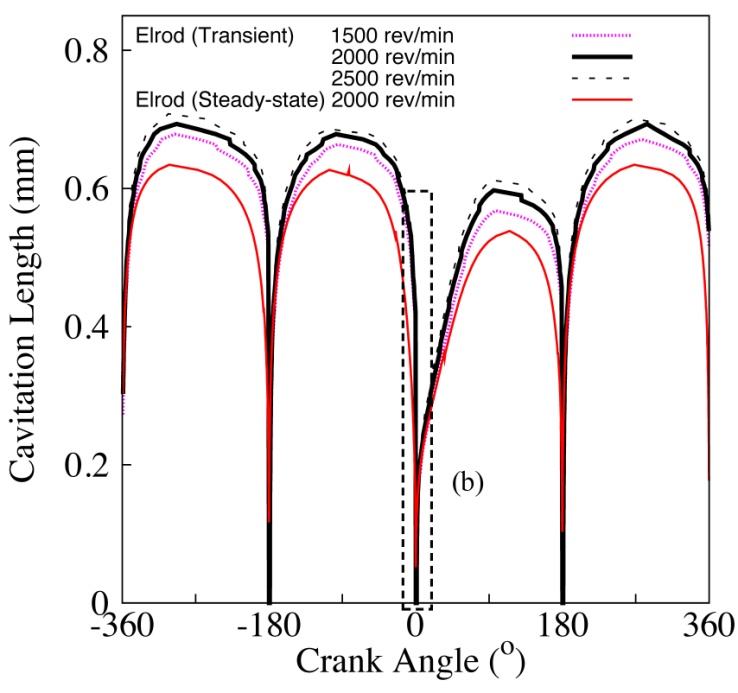 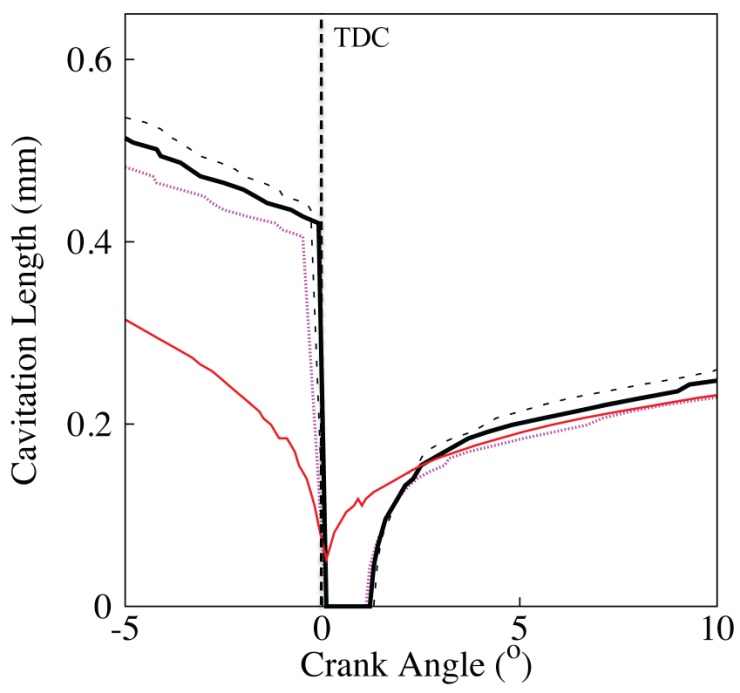 pout
Cavitation
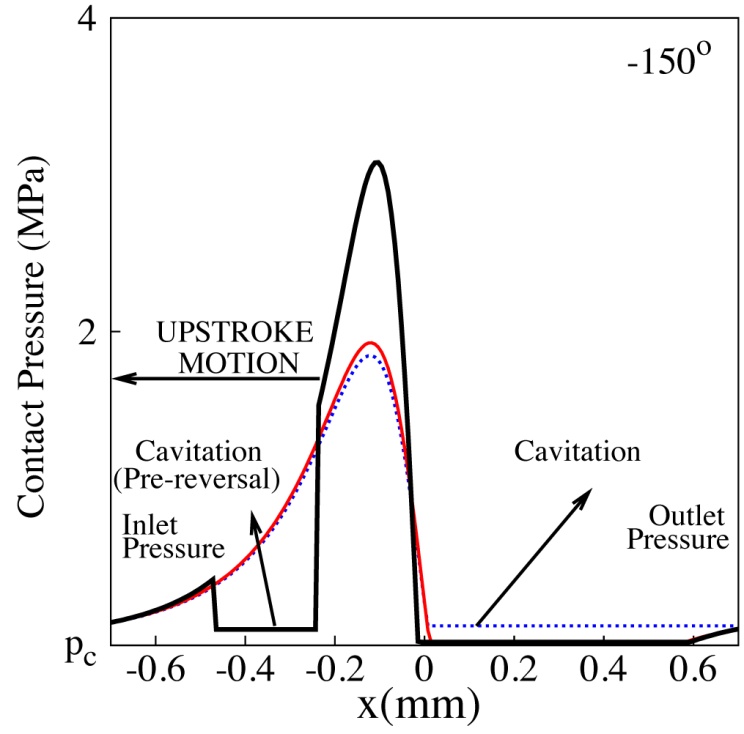 Piston Motion
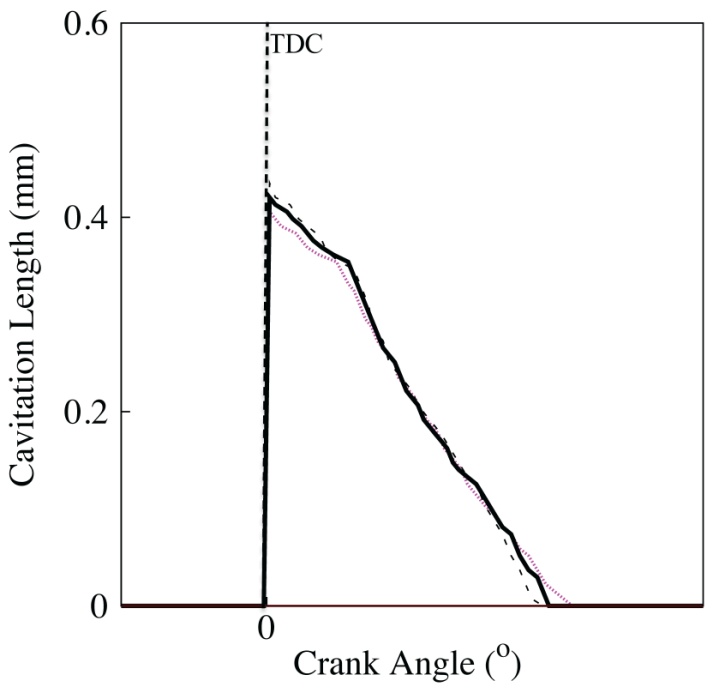 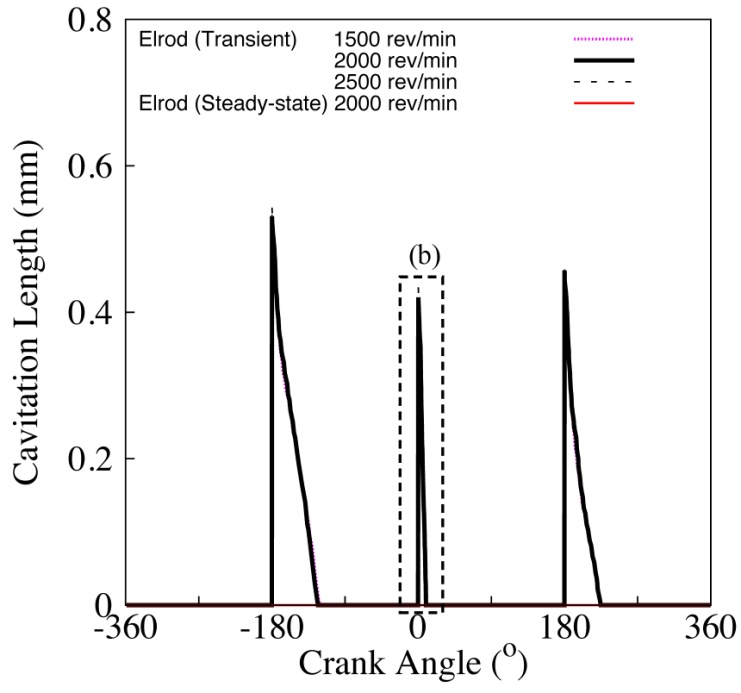 Pre-reversal
Cavitation
Friction/shear stress prediction
Boundary 
Friction
Asperity contact
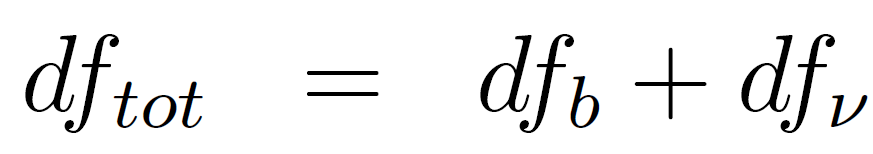 Viscous 
Friction
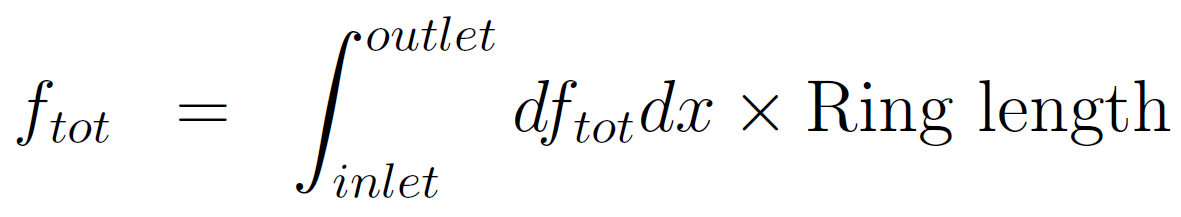 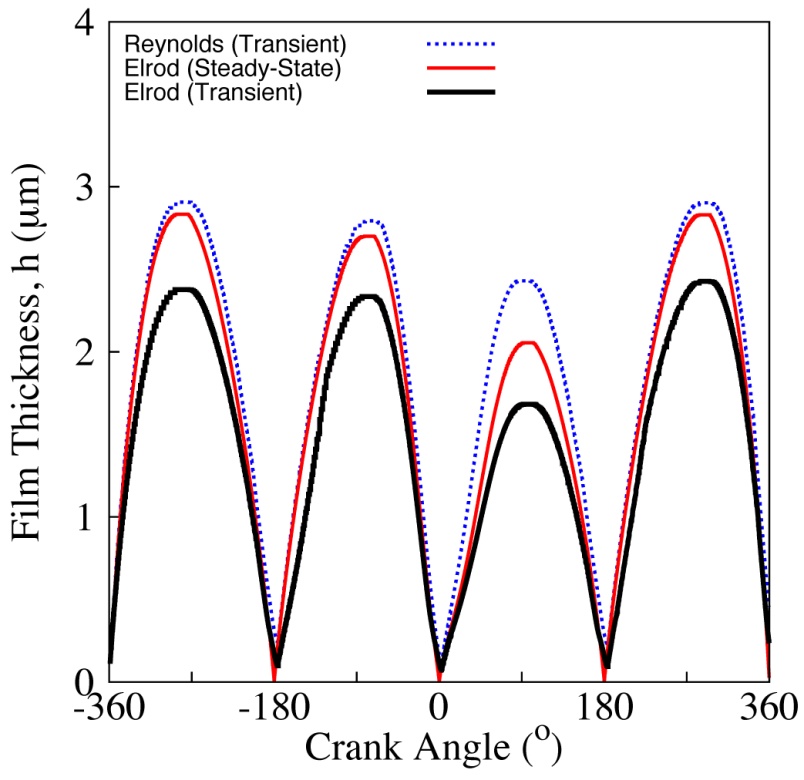 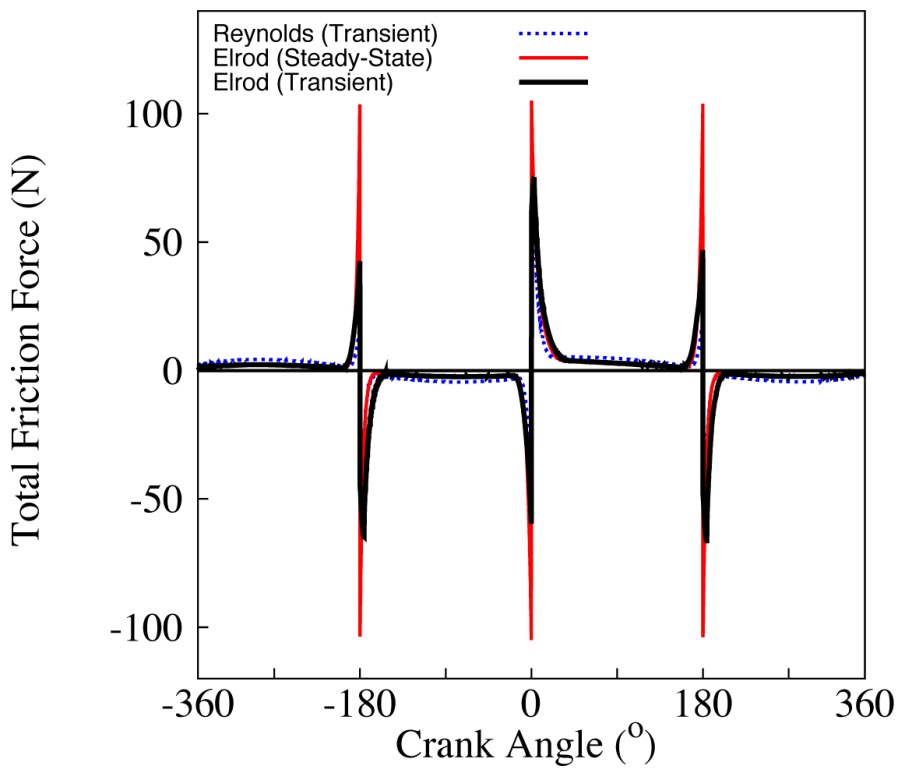 Greenwood and Tripp Friction Model
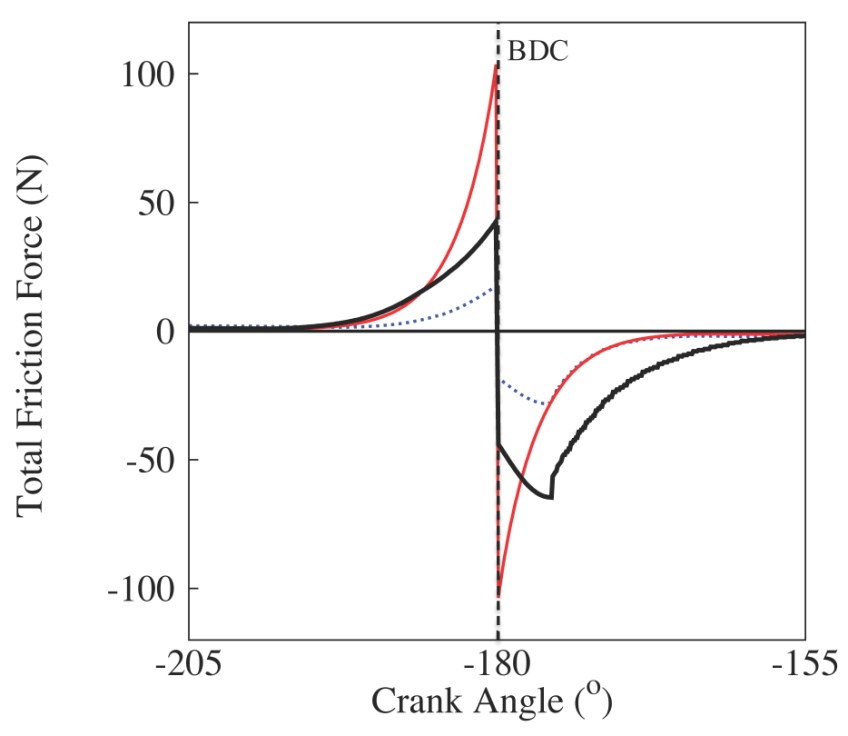 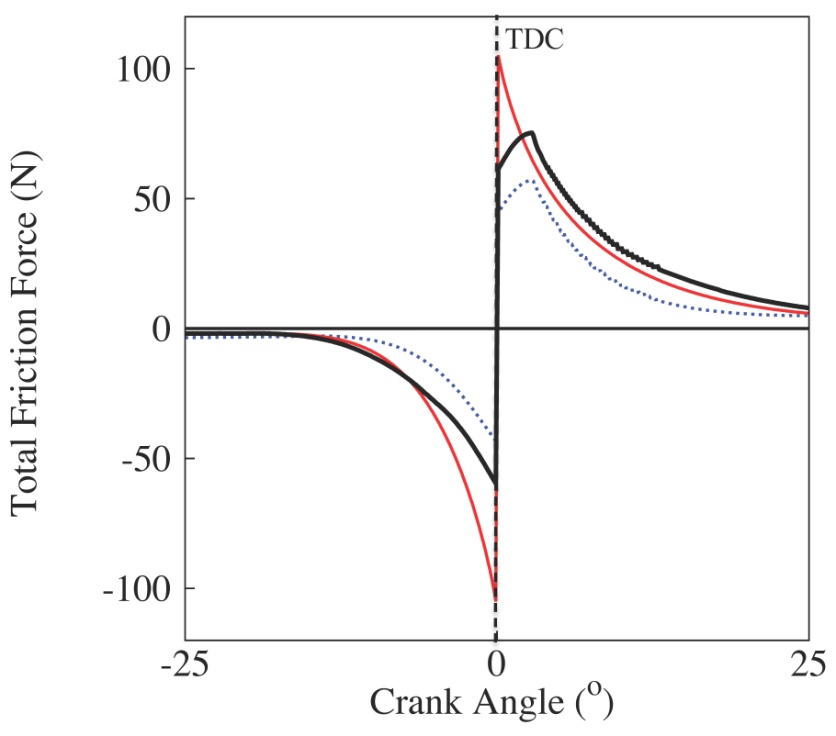 Single Asperity contact – 
Solvation  (IJTC2010 – 41128)
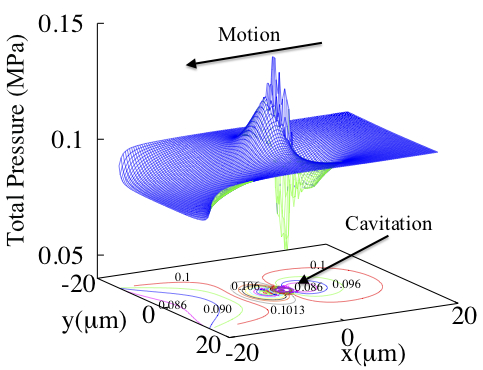 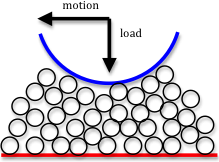 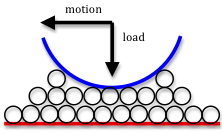 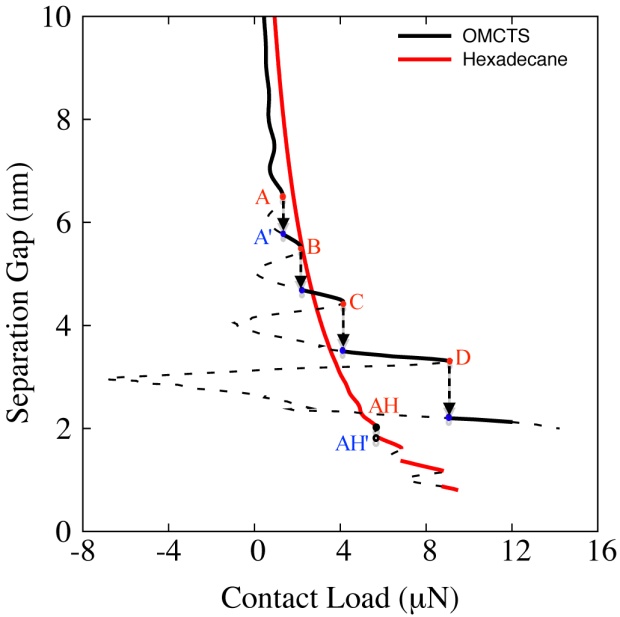 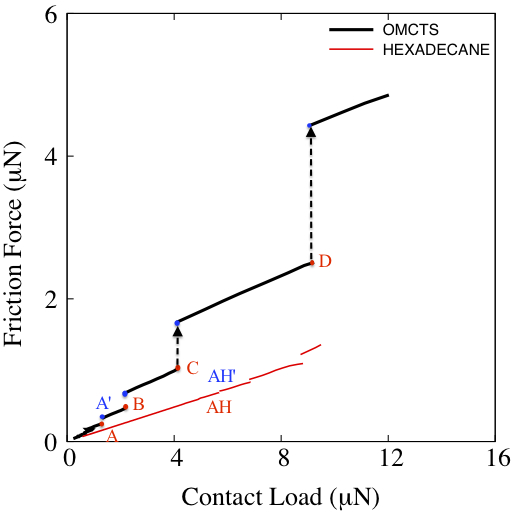 Molecule-Layering
conclusion
The tribological characteristics of the piston ring lubrication can be predicted using Elrod's cavitation algorithm.

The cavitation region formed at the trailing edge before inlet reversal briefly survives after the reversal leading to lubricant starvation and reduced film thickness.
Thank you